NC Department of Health and Human Services 
Civil Rights Training
Carlotta Dixon, Title VI/ADA-Civil Rights Coordinator
2019
[Speaker Notes: The training conducted today will be accepted as the annual civil rights training required by US HHS & USDA.]
Agenda
Discrimination, Civil Rights, and Legal Authorities
Civil Rights Training for County Departments of Social Services
Areas of Compliance
Assurances
Non-Discrimination
Public Notification
Racial and Ethnic Data Collection
Complaints of Discrimination
Civil Rights Training
Limited English Proficiency
Disability Discrimination
Compliance Reviews
Resolution of Noncompliance
Conflict Resolution and Customer Service
[Speaker Notes: The agenda for this presentation. 
An overview of discrimination, civil rights laws, and legal authority applicable to us hhs and usda programs will be presented today.
This training is posted on the NC DSS Program Compliance Training webpage and the link is provided.
This training is usually 4 hours. Today, we will only provide an overview.]
What is discrimination?
“Different treatment which makes a distinction of one  person or a group of persons from others; either  intentionally, by neglect, or by the actions or lack of  actions...”

Protected classes under US HHS and USDA SNAP are the following:
Race  Color
National Origin
Age
Disability  Sex  Religion
Political Beliefs
[Speaker Notes: We will overview all 8 protected classes.]
Civil Rights Legal Authorities
Title VI of the Civil Rights Act of 1964
Race, Color, and National Origin

US HHS and USDA, as amended (42 USC § 2000d), prohibits discrimination on the basis of race, color, or national origin 45 CFR 80.

Title VI protects people of every race, color, or national origin from unlawful discrimination in USDA and HHS-funded programs and activities.

The Personal Responsibility and Work Opportunity Reconciliation Act of 1996 

Enforces Title VI of the Civil Rights Act of 1964 and related statutes in block grant type Programs.

Civil Rights Restoration Act of 1987
Clarifies the scope of the Civil Rights Act of 1964
[Speaker Notes: The basis of Civil Rights starts with Civil Rights Act of 1964. And Tile VI of the Civil Rights Act first identifies Race, Color, and National Origin protected classes.
As I cover the topic areas, the citation links are provided on the topic slide for ease instead of a separate resource list.]
Civil Rights Legal Authorities
Section 504 of the Rehabilitation Act of 1973; Americans w/Disabilities Act of 1990; and the Americans with Disabilities Act Amendments Act of 2008
Disability
US HHS, Section 504 of the Rehabilitation Act of 1973, as amended (29 USC § 794), prohibits discrimination against otherwise qualified individuals on the basis of disability in:
Programs and activities receiving financial assistance from HHS 45 CFR 84;
Programs or activities conducted by HHS 45 CFR 85.
HHS OCR enforces laws and regulations that prohibit discrimination on the basis of disability in programs, services, activities, and facilities.
USDA (7CFR 15b)
[Speaker Notes: Next protected class identified is disability and the citations that define the class under HHS and USDA.]
Civil Rights Legal Authorities
Title II of the Americans with Disabilities Act
28 CFR Part 35: Nondiscrimination on the Basis of Disability in State and Local Government Services
2010 ADA Standards for Accessible Design
US HHS and USDA, as amended, (29 USC § 794(d)) prohibits discrimination on the basis of disability in electronic and information technology as they relate to programs and activities conducted by HHS and USDA. See the Accessibility Board 508 Homepage for more information.
[Speaker Notes: Additionally, under ADA, Title II requires government to ensure equal access within areas of:
Integration
Effective Communication
Building Accessibility
Program Accessibility
Web Accessibility
Emergency Preparedness
We will discuss further about disability protected class.]
Civil Rights Legal Authorities
Title IX of the Education Amendments of 1972
Sex
US HHS and USDA, as amended, (20 USC § 1681) prohibits discrimination on the basis of sex (gender) in Federally-Assisted Education Programs 45 CFR 86.
US HHS and USDA OCR enforces laws and regulations that prohibit discrimination on the basis of sex in many HHS and USDA-funded programs and activities.
[Speaker Notes: Next identified protected class is sex and the citations defined under HHS and USDA.]
Civil Rights Legal Authorities
Age Discrimination Act of 1975
Age
US HHS and USDA, as amended (42 USC § 6101), prohibits discrimination on the basis of age in:
Programs or activities receiving Federal financial assistance 45 CFR 90; and 
Programs or services receiving HHS financial assistance 45 CFR 91.
US HHS and USDA OCR enforces the Age Discrimination Act of 1975 (Age Act), which prohibits discrimination on the basis of age in HHS-funded programs and activities.
[Speaker Notes: Next identified protected class is age and the citations defined under HHS and USDA.]
Civil Rights Legal Authorities
7 CFR Part 16, “Equal Opportunity for Religious Organizations”
	Religion
Gives equal footing to religiously affiliated organizations
Executive Order 13166 - "Improving Access to Services for Persons with  Limited English Proficiency"(August 11, 2000)
	National Origin
USDA LEP Policy Guidance - “USDA Guidance to Federal Financial Assistance Recipients Regarding  the Title VI Prohibition Against National Origin Discrimination Affecting  Persons With Limited English Proficiency” (79 Fed. Reg. No, 229, Friday,  [p. 70771 – 70784]
[Speaker Notes: Religion and National Origin are the last two protected classes identified and citations defined under HHS and USDA
We will discuss more about National Origin in the presentation.]
Civil Rights Legal Authorities
Under USDA
7 CFR Parts 15, 15a, 15b
Gives USDA agencies authority to develop Civil Rights requirements

Food and Nutrition Act of 2008, as amended
Prohibits discrimination on the basis of race, color, sex, age, national  origin, religion, political beliefs or disability

7 CFR Part 271-285
Defines SNAP regulations

SNAP Guidance on Non-Citizen Eligibility (June 2011)
Clarifies SNAP policy on non-citizen eligibility
[Speaker Notes: These laws establish the authority for USDA SNAP.]
Civil Rights Legal Authorities
USDA Departmental Regulation 4330-2
Prohibits discrimination in programs and activities funded in  whole or in part by the USDA
FNS Instruction 113-1 and Appendix A (SNAP)
Provides information on Civil Rights compliance and enforcement 
The Food Stamp Act of 1977, as amended
Establishes Food Assistance Programs
USDA Civil Rights Accountability Policy and Procedures 
Establishes the civil rights accountability policy and procedures
Civil Rights Legal Authorities
Under US HHS
Section 1557 of the Affordable Care Act Section 1557 of the Patient Protection and Affordable Care Act (42 USC § 18116 - PDF), which provides that an individual shall not be excluded from participation in, be denied the benefits of, or be subjected to discrimination on the grounds prohibited under Title VI of the Civil Rights Act of 1964, 42 USC § 2000d et seq. - PDF (race, color, national origin), Title IX of the Education Amendments of 1972, 20 USC § 1681 et seq. - PDF (sex), the Age Discrimination Act of 1975, 42 USC § 6101 et seq. (age), or Section 504 of the Rehabilitation Act of 1973, 29 USC § 794 - PDF(disability), under any health program or activity, any part of which is receiving Federal financial assistance, or under any program or activity that is administered by an Executive Agency or any entity established under Title I of the Affordable Care Act or its amendments. OCR has enforcement authority with respect to health programs and activities that receive Federal financial assistance from the Department of Health and Human Services (HHS) or are administered by HHS or any entity established under Title I of the Affordable Care Act or its amendments.
[Speaker Notes: Essentally, Section 1557 prohibits discrimination on the basis of race, color, national origin, sex, age, or disability in HHS-funded programs and activities and ACA Marketplaces.

Section 1557 builds on prior Federal civil rights laws to prohibit sex discrimination in health care.
 
The final rule requires that women be treated equally with men in the health care they receive and also prohibits the denial of health care or health coverage based on an individual’s sex, including discrimination based on pregnancy. 

For individuals with disabilities, the final rule requires covered entities to make all programs and activities provided through electronic and information technology accessible; to ensure the physical accessibility of newly constructed or altered facilities; and to provide appropriate auxiliary aids and services for individuals with disabilities. Covered entities are also prohibited from using marketing practices or benefit designs that discriminate on the basis of disability and other prohibited bases. 

Covered entities must take reasonable steps to provide meaningful access to each individual with limited English proficiency eligible to be served or likely to be encountered in their health programs and activities. In addition, covered entities are encouraged to develop and implement a language access plan.-We will talk more about the LEP Plan. 

Also, the final rule on Section 1557 does not include a religious exemption; however, the final rule does not displace existing protections for religious freedom and conscience.]
Civil Rights Legal Authorities
Hill-Burton The Hill-Burton Act prohibits discrimination on the basis of race, color, national origin, creed, and other grounds in certain medical facilities.
 Section 1553 of the Affordable Care Act  Section 1553 of the Affordable Care Act prohibits discrimination against individuals or health care entities that do not provide assisted suicide services.
[Speaker Notes: The remaining listed civil rights legal authorities are pertinent as NC moves to Medicaid Transformation.]
Civil Rights Legal Authorities
Federal Health Care Conscience Protection Statutes: Prohibits recipients of certain Federal   funds from discriminating against certain health care providers who refuse to participate in certain health care services on religious or moral grounds.
Church Amendments - PDF (42 USC § 300a-7)
Public Health Service (PHS) Act - PDF (42 USC § 238n)
Weldon Amendment - PDF(Continuing Appropriations Resolution, Pub. L. No. 113-164, Sec. 101(a) (Sept. 19, 2015)
Regulation for the Enforcement of Federal Health Care Provider Conscience Protection Laws - PDF
Areas of ComplianceAssurances
To qualify for Federal financial assistance, an application (Plan) must be accompanied by a written assurance that the entity to receive financial assistance will be operated in compliance with all nondiscrimination laws, regulations, instructions, policies, and guidelines.



A Civil Rights assurance statement must be incorporated in all
agreements between

-US HHS Federal and State Agencies (Federal-State Agreement)
-Federal and SNAP State agencies (Federal-State Agreement)
-SNAP State agencies and implementing agencies
-Implementing agencies and subrecipients (if applicable)
[Speaker Notes: Now that we have quickly covered what does discrimination mean, civil right laws and legal authorities, we now will present how to comply with those laws and legal authorities as we move into the areas of compliance.
As States, counties and subrecipients (contractors) must have plans outlining how they will work and they must also have an assurance statement attesting to the federal laws as recipients of federal funds.]
SAMPLE ASSURANCES OF NONDISCRIMINATION  FOR STATE AGENCY AGREEMENTS AND CONTRACTS  IN SNAP

The State Agency or [Contractor/Subrecipient] agrees to comply  with Title VI of the Civil Rights Act of 1964 
(Pub.L. 88-352), section 11(c) of the Food and Nutrition Act of 2008, as amended, the Age Discrimination Act of 1975 (Pub.L. 94-135), and the Rehabilitation Act of 1973 
(Pub.L. 93-112, sec. 504), and all  requirements imposed by the regulations issued pursuant to these Acts by the Department of Health and Human Services or Department of Agriculture to the effect that, no person in the United States shall, on the grounds of sex, race, color, age, political belief, religion, handicap, or national origin, be excluded from participation in, be denied the benefits of, or be otherwise subject to discrimination under the Administration of Children and Family or Supplemental Nutrition Assistance Program (SNAP).
Public Notification
All HHS and FNS assistance programs must include a public notification system.

The purpose of this system is to inform applicants,  participants, and potentially-eligible persons of:
program availability
program rights and responsibilities
the policy of nondiscrimination
the procedure for filing a complaint
Elements of Public Notification
Program Availability
Inform applicants, participants, and potentially eligible persons of  their program rights and responsibilities and the steps necessary  for participation
Complaint Information
Must advise applicants and participants at the service delivery  point of their right to file a complaint, how to file a complaint, and  the complaint procedures
Nondiscrimination Statement
All information materials and sources, including websites, must  contain a nondiscrimination statement.	The statement is not  required to be included on every page of the program website.	At  a minimum the nondiscrimination statement or a link to it must be  included on the home page of the program information.
Elements of Public Notification
State agencies and their subrecipients must:
Make program information available to the public upon request
Prominently display the “And Justice for All” poster
Inform potentially eligible persons, applicants, participants and  grassroots organizations of programs or changes in programs
Convey the message of equal opportunity in all photos and other  graphics that are used to provide program or program-related  information
Provide appropriate information in alternative formats for persons  with disabilities and in the appropriate language(s) for LEP persons
Nondiscrimination Statement
This institution is prohibited from discriminating on the basis of race, color, national origin, disability, age, sex and in some cases religion or political beliefs. 
The U.S. Department of Agriculture also prohibits discrimination based on race, color, national origin, sex, religious creed, disability, age, political beliefs or reprisal or retaliation for prior civil rights activity in any program or activity conducted or funded by USDA.
Persons with disabilities who require alternative means of communication for program information (e.g. Braille, large print, audiotape, American Sign Language, etc.), should contact the Agency (State or local) where they applied for benefits.  Individuals who are deaf, hard of hearing or have speech disabilities may contact USDA through the Federal Relay Service at (800) 877-8339.  Additionally, program information may be made available in languages other than English.
To file a program complaint of discrimination, complete the USDA Program Discrimination Complaint Form, (AD-3027), found online at: http://www.ascr.usda.gov/complaint_filing_cust.html, and at any USDA office, or write a letter addressed to USDA and provide in the letter all of the information requested in the form. To request a copy of the complaint form, call (866) 632-9992.  Submit your completed form or letter to USDA by: 
 
(1)      mail: U.S. Department of Agriculture
           Office of the Assistant Secretary for Civil Rights
           1400 Independence Avenue, SW 
           Washington, D.C. 20250-9410

(2)      fax: (202) 690-7442; or 
(3)      email: program.intake@usda.gov.
For any other information dealing with Supplemental Nutrition Assistance Program (SNAP) issues, persons should either contact the USDA SNAP Hotline Number at (800) 221-5689, which is also in Spanish or call the State Information/Hotline Numbers (click the link for a listing of hotline numbers by State); found online at: http://www.fns.usda.gov/snap/contact_info/hotlines.htm.
To file a complaint of discrimination regarding a program receiving Federal financial assistance through the U.S. Department of Health and Human Services (HHS), write: HHS Director, Office for Civil Rights, Room 515-F, 200 Independence Avenue, S.W., Washington, D.C. 20201 or call (202) 619-0403 (voice) or (800) 537-7697 (TTY). 
This institution is an equal opportunity provider.
Nondiscrimination Statement (Spanish)
Se prohíbe a esta institución discriminar sobre la base de raza, color, nacionalidad, discapacidad, edad, sexo y, en algunos casos, creencias religiosas o políticas. 
 
El Departamento de Agricultura de los EE. UU. también prohíbe la discriminación por motivos de raza, color, nacionalidad, sexo, credo religioso, discapacidad, edad, creencias políticas, o en represalia o venganza por actividades previas de derechos civiles en algún programa o actividad realizados o financiados por el USDA.
 
Las personas con discapacidades que necesiten medios alternativos para la comunicación de la información del programa (por ejemplo, sistema Braille, letras grandes, cintas de audio, lenguaje de señas americano, etc.), deben ponerse en contacto con la agencia (estatal o local) en la que solicitaron los beneficios. Las personas sordas, con dificultades de audición o discapacidades del habla pueden comunicarse con el USDA por medio del Federal Relay Service [Servicio Federal de Retransmisión] al (800) 877-8339. Además, la información del programa se puede proporcionar en otros idiomas.
 
Para presentar una denuncia de discriminación, complete el Formulario de Denuncia de Discriminación del Programa del USDA, (AD-3027) que está disponible en línea en: http://www.ocio.usda.gov/sites/default/files/docs/2012/Spanish_Form_508_Compliant_6_8_12_0.pdf. y en cualquier oficina del USDA, o bien escriba una carta dirigida al USDA e incluya en la carta toda la información solicitada en el formulario. Para solicitar una copia del formulario de denuncia, llame al (866) 632-9992. Haga llegar su formulario lleno o carta al USDA por: 
 
(1)     correo: U.S. Department of Agriculture
          Office of the Assistant Secretary for Civil Rights
          1400 Independence Avenue, SW 
          Washington, D.C. 20250-9410
 
(2)     fax: (202) 690-7442; o 
 
(3)     correo electrónico: program.intake@usda.gov.
 
Para obtener información adicional relacionada con problemas con el Programa de Asistencia Nutricional Suplementaria (SNAP, por sus siglas en inglés), las personas deben comunicarse con el número de línea directa USDA SNAP Hotline al (800) 221-5689, que también está disponible en español, o llame a los números de información/líneas directas de los estados (haga clic en el vínculo para ver una lista de los números de las líneas directas de cada estado) que se encuentran en línea en: http://www.fns.usda.gov/snap/contact_info/hotlines.htm 
 
Para presentar una denuncia de discriminación relacionada con un programa que recibe asistencia financiera federal a través del Departamento de Salud y Servicios Humanos de los EE. UU. (HHS, por sus siglas en inglés), escriba a: HHS Director, Office for Civil Rights, Room 515-F, 200 Independence Avenue, S.W., Washington, D.C. 20201, o llame al (202) 619-0403 (voz) o al (800) 537-7697 (sistema TTY). 
 
Esta institución es un proveedor que ofrece igualdad de oportunidades.
Nondiscrimination Statement
US HHS and USDA Nondiscrimination Statement

Short versions
This institution is an equal opportunity provider.
Esta institución es un proveedor que ofrece igualdad de
oportunidades.	(Spanish)
*Can be used in special circumstances only
Translations
Available on the DHHS DSS FNS Website
[Speaker Notes: Abbreviated version of the non-discrimination statement is shown.]
“And Justice For All” Poster
Display the poster in a prominent  location for all to view

Required version: AD-475B is for SNAP &  FDPIR
[Speaker Notes: Justice for all poster mention and must be displayed in all lobby areas.]
Race/Ethnicity Data Collection
As a means of monitoring Civil Rights compliance, state agencies shall 
establish a system for the collection of racial/ethnic data of each 
person applying for and receiving benefits.

Purpose:


To determine how effectively specifically FNS programs are reaching potentially  eligible persons and participants,

To identify areas where additional outreach or services are needed,

To assist in the selection of locations for compliance reviews, and

To complete reports, as required.
[Speaker Notes: Specifically for USDA SNAP Programs, Race/Ethnicity data collection is required.]
Complaints of Discrimination
Participants have the right to file discrimination complaints.

HHS and SNAP agencies are required to inform participants of the option to file a complaint with the US HHS or USDA.

HHS and SNAP State agencies are responsible for conducting the investigation if they have an approved complaint process.
Complaints Should Include
Name, address, and telephone number of the complainant
The location and name of the organization or office
The nature of the incident or action
The names, titles, and business addresses of persons who may have knowledge of the discriminatory action
The date(s) during which the alleged discriminatory actions occurred
The basis for the alleged discrimination
Complaint Processing Procedures
Complaints must be filed within 180 days from the alleged act of discrimination.

Upon receipt of a verbal or written Complaint must be accepted and forwarded to NC DSS Civil Rights Coordinator (Dear County Director Letter explains the time frame.  https://www2.ncdhhs.gov/dss/dcdl/programcompliance/PC-01-2018.pdf )
Age-based Complaints involve Federal Mediation and Conciliation Service (FMCS) and will be referred to US HHS or USDA FNS Civil Rights Division.

Complaints may be written, verbal, or anonymous.

Confidentiality is extremely important and must be maintained.

Agencies must maintain a separate log reflecting only civil rights complaints.
Complaints of Discrimination
NC DHHS, Division of Social Services:
NC DSS Complaint Form – English and Spanish

USDA, Office of the Assistant Secretary for Civil Rights: 
USDA Program Discrimination Complaint Form - English USDA Program Discrimination Compliant Form - Spanish
 
US DHHS, Office For Civil Rights:
DHHS Civil Rights Discrimination Complaint Form - English DHHS Civil Rights Discrimination Complaint Form - Spanish
[Speaker Notes: The forms listed are the approved complaints forms that should be available in all lobby areas of the agency or signage for the participant to obtain the forms.]
Civil Rights Training
State agencies are responsible for training subrecipient agencies  on an annual basis.

Subrecipient agencies are responsible for training their local sites,  including “frontline staff” who interact with participants on an  annual basis.

New employees before participating in program activities must  receive training.

Volunteers must receive training appropriate to their roles and  responsibilities.
Civil Rights Training
All staff should receive training on all aspects of Civil Rights compliance,  including, but not limited to:
Collection and use of data
Effective public notification system
Complaint procedures
Compliance review techniques
Resolution of noncompliance
Requirements for reasonable modifications for persons with  disabilities
Requirements for language assistance for individuals with limited  English proficiency
Conflict resolution
Customer service
Limited English Proficiency (LEP)  and Program Access
Who are persons with LEP?
Individuals who do not speak English as their primary  language and who have a limited ability to read, speak,  write, or understand English because of their national origin
Recipients of Federal financial assistance have a  responsibility to take reasonable steps to ensure meaningful  access to their programs and activities by persons with LEP.

Failure to provide “meaningful” access to persons with LEP
could be discrimination on the basis of national origin.
LEP Requirements
Title VI and its implementing regulations require  recipients of Federal financial assistance (State  agencies, local agencies, or other subrecipients),  to take reasonable steps to ensure “meaningful”  access to their programs and activities for  individuals with limited English proficiency (LEP).

(FNS Instruction 113-1, Section VII)
LEP Requirements
Factors to consider when ensuring “meaningful” access:

Number or proportion of LEP persons eligible to be served or  likely to be encountered within the area serviced by the recipient
Frequency with which LEP individuals come in contact with the program
Nature and importance of the program, activity, or service  provided by the program
Resources available and their costs
Limited English Proficiency (LEP)and Program Access
State agencies must conduct assessments to determine  language profile for their State, taking into account regional  differences and updating as appropriate.

Translation of vital documents is required.

Oral translations and notification of free interpretation services
is required.

Staff training regarding how to provide LEP populations with  meaningful access is paramount (frontline staff).
[Speaker Notes: Forms, websites that require a participant to use to be inform or complete to obtain benefits are examples of vital information that must be translated.]
Limited English Proficiency (LEP)  and Program Access
Language services:

Applicants and participants cannot be asked to bring  their own interpreters
Children under 18 cannot be used as interpreters
Use qualified, competent language resources

Examples of language services:

Bilingual staff
Telephone interpreter lines
Oral interpretation services
Written language services
Community organizations and volunteers
LEP Population and Data Sources
Population data sources: 
Department of Justice site: LEP.GOV http://www.lep.gov/maps/
 
US Census Data  http://www.census.gov/2010census/data/
 
American Community Survey  http://www.census.gov/acs/
 
Migration Policy Institute’s National Center on Immigrant IntegrationPolicy  http://www.migrationpolicy.org/
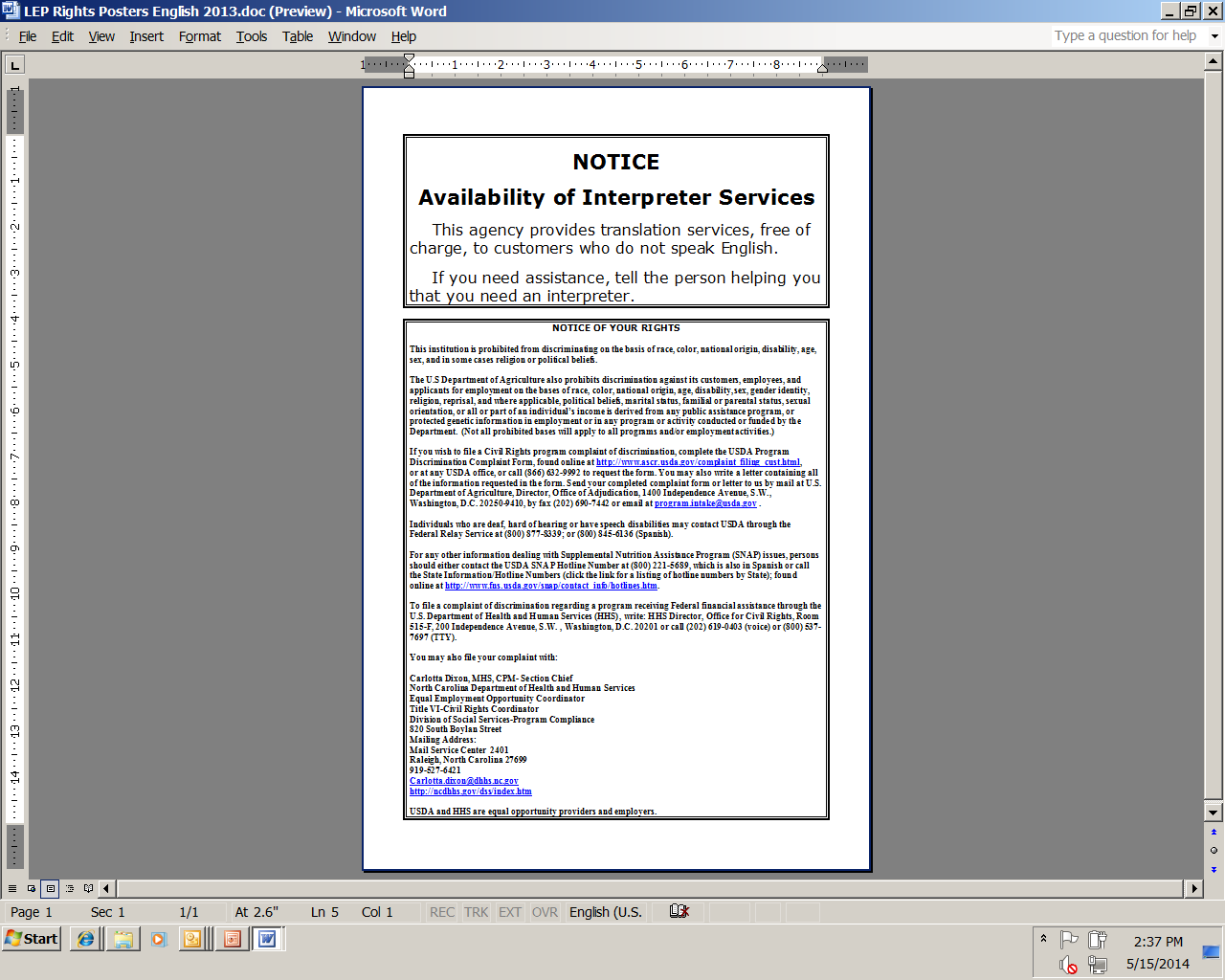 This poster should be displayed in the lobbies and waiting areas of each DSS office and Contractor Office
EnglishVersion           SpanishVersion
Language Services Agreement
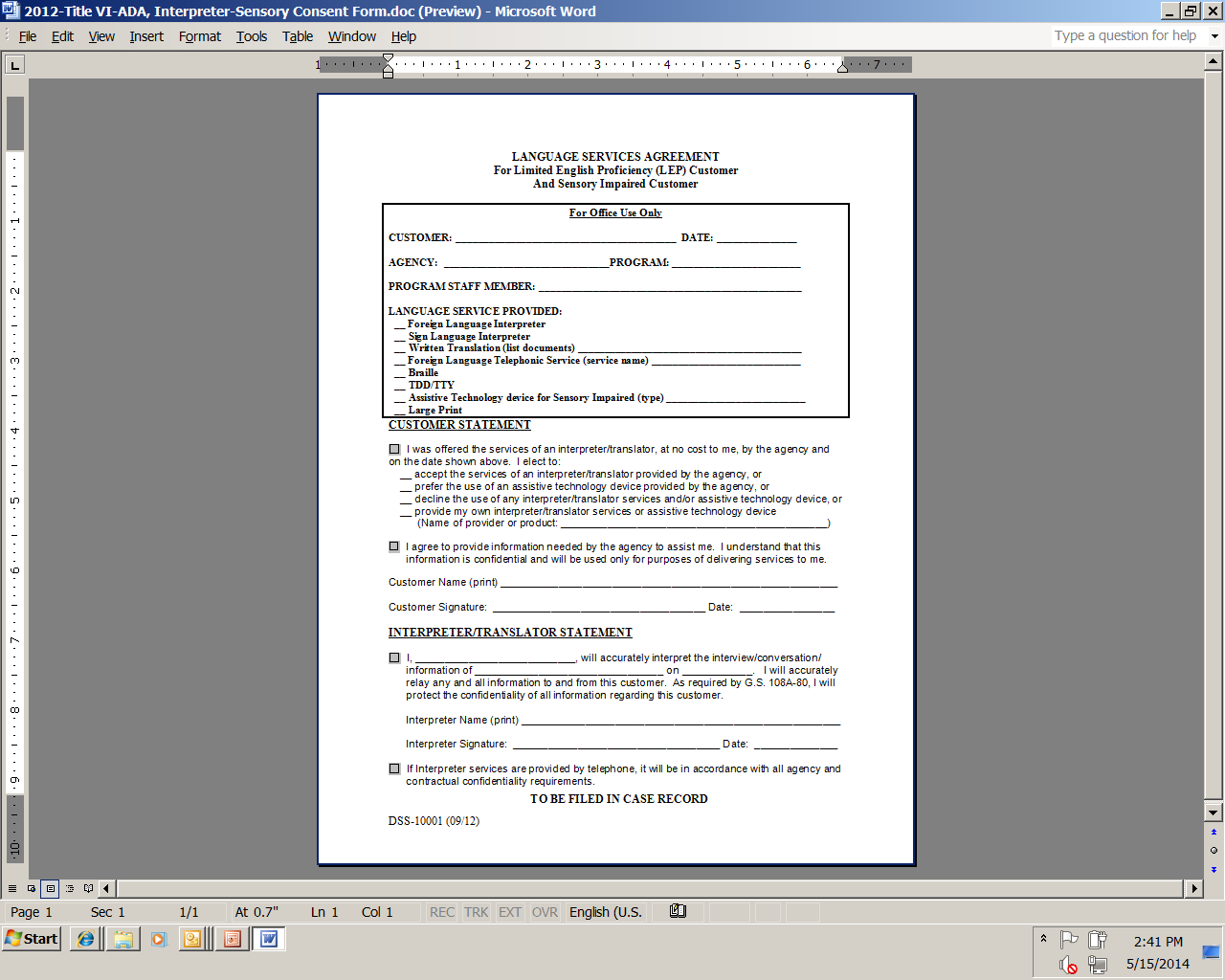 The DSS – 10001 “Language Services Agreement For Limited English Proficiency” Form
Client/Recipient/Customer and the Interpreter must sign this form each occurrence
LEP RESOURCES
Resources:
https://www.lep.gov/
NC DSS- Title VI, Limited English Proficiency
Telephone Interpreter Service State Contract: https://telelanguage.com/
		Account Number- 9090-4440

In-Person Interpreter Service State Contract: http://www.fluentls.com/
Disability Discrimination
What is the definition of disability?

A person who has a physical or mental impairment which  substantially limits one or more major life activity, has a record of  such an impairment, or is regarded as having such an  impairment.

Major life activity means functions such as caring for one’s self,  performing manual tasks, walking, seeing, hearing, speaking,  breathing, learning and working.

Functions of the immune system, normal cell growth, digestive,  bowel, bladder, neurological, brain, respiratory, circulatory,  cardiovascular, endocrine, and reproductive functions.
Disability Discrimination
Reasonable Modifications
A public entity shall make reasonable modifications in policies,  practices, or procedure when the modifications are necessary  to avoid discrimination on the basis of disability, unless the  public entity can demonstrate that making the modifications  would fundamentally alter the nature of the service, program,  or activity.	[28 CFR 35.130(b)(7)(i)]
[Speaker Notes: Reasonable Modification is under Title II of the ADA a difference from Reasonable Accommodation under Title VII.
35.130(b) (7) clarifies the following:
Limits the species of services animals to dogs
Makes clear that comfort or emotional support animals are not covered
Makes clear that individuals with physical, sensory, psychiatric or other mental disabilities can use service animals.]
Disability Discrimination
Accessibility

As programs and offices modernize, it is imperative that websites, including State and local agency websites, and online application systems are readily accessible to and useable by persons with  visual impairments and other disabilities.

In addition, programs must ensure physical accessibility for buildings and facilities, particularly to persons in wheelchairs and Other Power-Driven Mobility Devices.

Programs must provide access for service animals. (Part 35.104 in Title II, Part 36.104 in Title III, and Part 35.136 in Title II)  https://www.ada.gov/regs2010/titleII_2010/titleII_2010_regulations.htm#a35136
[Speaker Notes: Part 35.104 in Title II provides the legal definition of a service animal- dogs or miniature horses

Part 35.136 in Title II clarifies the following:
Provides when a service animal can be excluded
	The animal is out of control and the handler does not take effective action to control it
	The animal is not house broken

Requires animal to be under handler’s control
	The animal must have a harness, leash, or other tether or under handler’s control

Provides guidance on inquiries-Only 2 questions can be asked
	Whether the animal is required because of a disability
	What work or task the animal has been trained to perform

Care and Supervision
Access to all areas open to public
Cannot Surcharge or require a fee for service animals]
Disability Discrimination
Accessibility

There is an obligation to ensure communication with individuals  with disabilities is as effective as communication with others. (Part 35.160 in Title II)

Providing qualified sign language interpreters or other auxiliary aids  and services for persons with hearing disabilities may be necessary  to effectively communicate with these applicants and participants.

Ensure that members of the public are provided reasonable  modifications and auxiliary aids and services in order to access  program information, applications and assistance (i.e. Braille, large  print, and audio tape).
[Speaker Notes: Examples of additional auxiliary aids:
Qualified Interpreters through video remote interpreting services
Voice, text, and video-based telecommunications products and systems
Real-time computer-aided transcription services
Accessible electronic and information technology
Braille or tactile displays
Large Print Material
Screen reader software]
ADA RESOURCES
Resources:
https://www.ada.gov/
https://www.adaactionguide.org/ada-title-ii-requirements#introduction
https://askjan.org/
Services for the Deaf and Hard of Hearing https://www.ncdhhs.gov/divisions/dsdhh
Services for the Blind https://www.ncdhhs.gov/divisions/dsb
Vocational Rehabilitation Services https://www.ncdhhs.gov/divisions/dvrs
Compliance Reviews
Examine the activities of State agencies, subrecipients, and  local sites to determine Civil Rights compliance.

US HHS and USDA FNS Civil Rights and Program staff review State agencies.
State agencies review local agencies.
Local agencies review their subrecipients.

Significant findings must be provided in writing to the  reviewed entity.
Compliance Reviews
There are three types of compliance reviews:
Pre-Award Compliance Reviews

Routine (Post-Award) Compliance Reviews

Special Compliance Reviews
Pre-Award Compliance Reviews
State agencies, subrecipient agencies, and local sites must be  in compliance with Civil Rights requirements prior to approval  for Federal financial assistance.
Routine/Post-Award Reviews
FNS and State agencies must conduct routine compliance reviews as identified by FNS Instruction 113-1 and program-specific regulations and policies.

Assess all of the Civil Rights compliance areas.

Sample post-award review questions:
Do printed materials contain the nondiscrimination statement?
Is the “And Justice For All” poster displayed appropriately?
Are program informational materials available to all?
Is data on race and ethnicity collected appropriately?
How are applicants and participants advised of their right to
file a Civil Rights complaint of discrimination?
Are reasonable modifications appropriately made for people  with disabilities?
How does the agency provide interpreter services?
Did the agency provide the Assurance Statement and the LEP Agreement annually due in August?
Special Compliance Reviews
May be scheduled or unscheduled

To follow-up on previous findings of noncompliance

To investigate reports of noncompliance by other agencies,  media, or grassroots organizations

May be specific to an incident or policy

History of statistical underrepresentation of particular group(s)

Pattern of complaints of discrimination
Resolution of Noncompliance
A factual finding that any civil rights requirement, as provided by  law, regulation, policy, instruction, or guidelines, is not being  adhered to by a State agency, subrecipient agency, or a local  site.

Steps must be taken immediately to obtain voluntary compliance.

A finding’s effective date is the date of notice to the reviewed
entity.
Questions
Contact Information
Carlotta Dixon, MHS, CPM
	Section Chief 
	Title VI/ADA-Civil Rights Coordinator
	NC Division of Social Services-Program Compliance
	North Carolina Department of Health and Human Services
 
	919-527-6421    Office
	919-334-1198    Fax
 	Carlotta.dixon@dhhs.nc.gov

	820 South Boylan Avenue, McBryde Building
	Raleigh, North Carolina 27603
Contact Information
OR
Gail A Hoffman, Regional Civil Rights Director,
Southeast Regional Office
Food and Nutrition Service
61 Forsyth St. SW, Suite 8T36
Atlanta, GA 30303
POC Gail.Hoffman@fns.usda.gov  Office:	(404)562-7033
THANK YOU